Étincelles de bonheur
eTwinning
on a fait quoi ?
Faire connaissance par Skype Mystère
Prendre une photo de la classe pour les élèves italiens
Chercher des articles sur les bonnes actions
Faire des actes de gentillesse
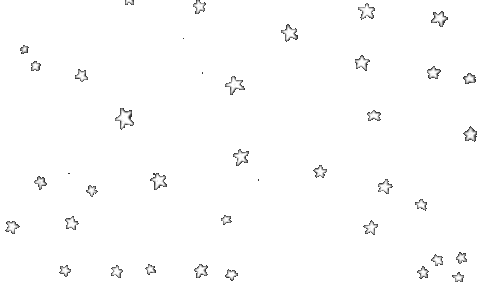 Quelles activités avez-vous aimées le mieux ?
Les actes de gentillesse
→ Aider des gens
Quelles activités/tâches trouviez-vous moins bonnes?
Rien, tout est vraiment bon et éducatif !
Une idée à ajouter ?
 Un jeu Quizlet ?
Avez-vous aimé travailler en groupe ?
Les groupes belgo-italiens

Un peu plus difficile parce                que pas tout le monde a le même niveau de français.
Les groupes nationaux

Travail bien organisé, tout le monde a fait quelque chose pour aider.
Conclusion : je trouve que je n’ai pas vraiment amélioré mon français ou mes compétences communicatives…
Mais… j’aimerais bien faire encore un projet eTwinning l’année prochaine !
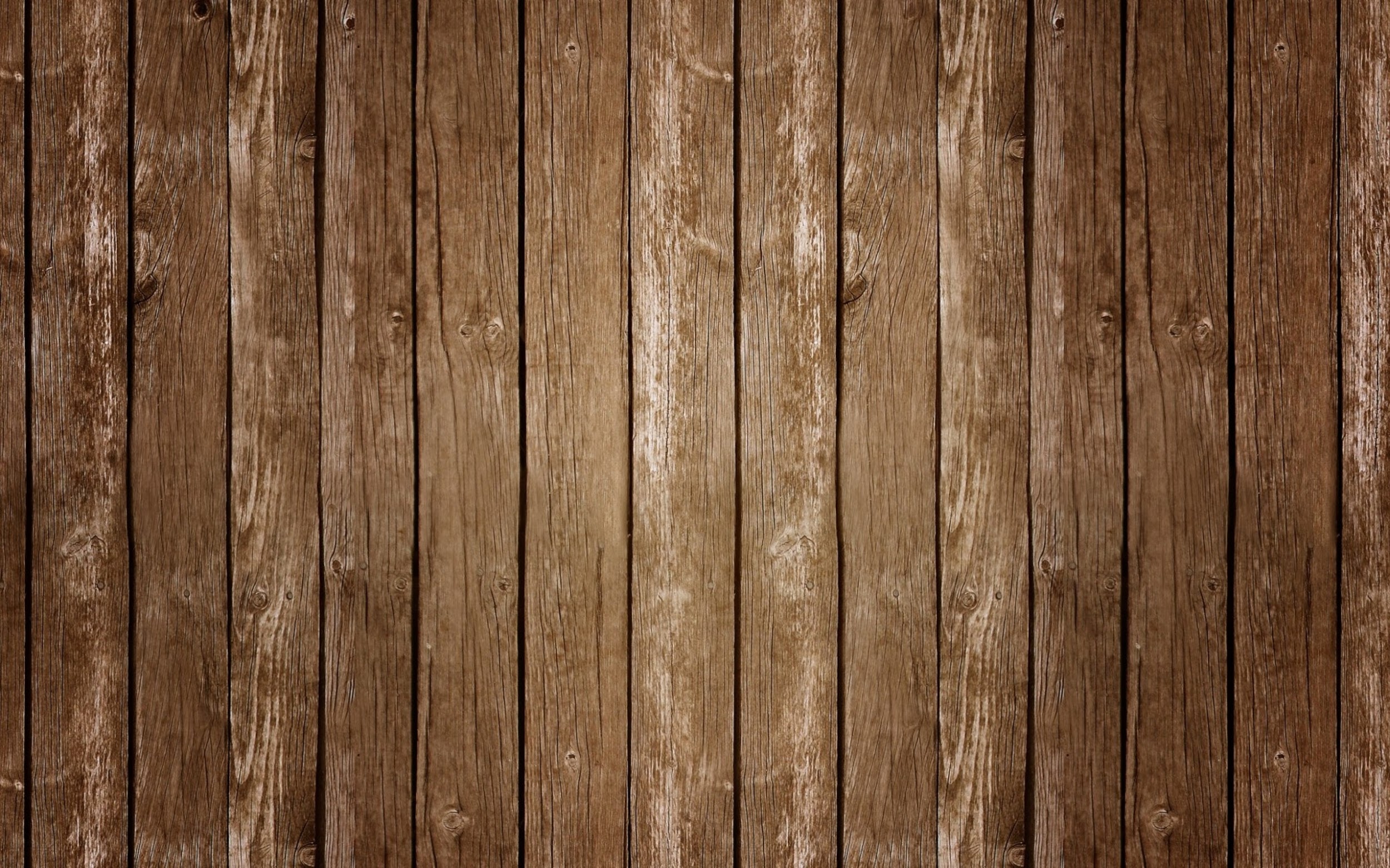 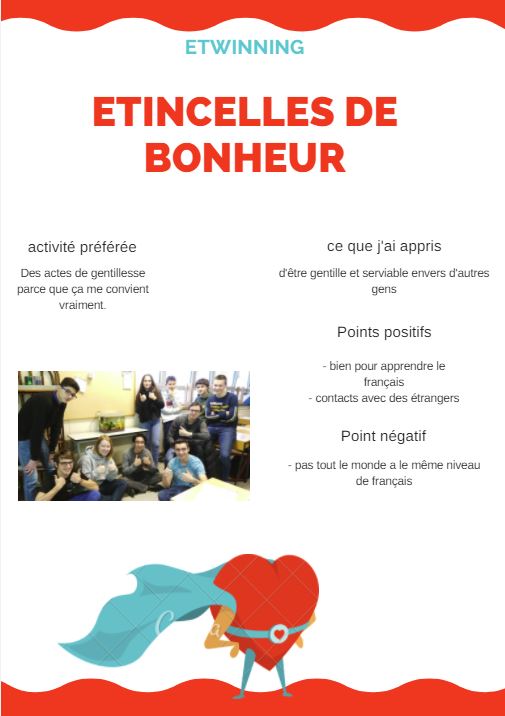 Poster sur 
le padlet